Temperament
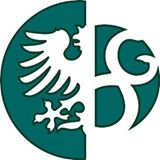 Osnova
Vymezení pojmu temperament
 
Typologie temperamentu 
 
Test 
 
Ovlivnění projevů temperamentu
 
Video
Temperament
Definice temperamentu v současné psychologii – soustava psychických vlastností, které se projevují způsobem reagování, chování a prožívání člověka.
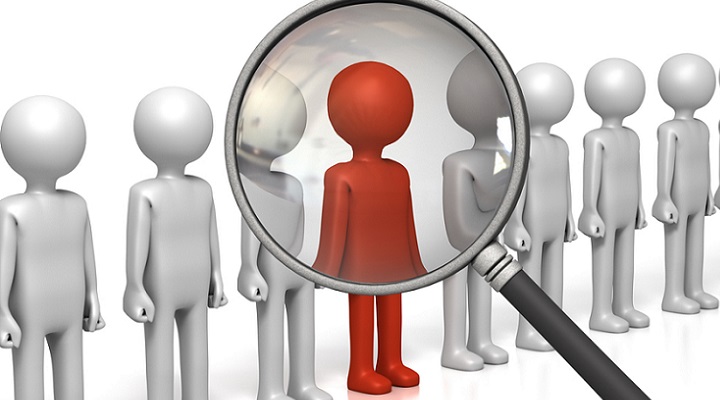 - Vrozený vzorec chování
- Složky osobnosti, jež jsou dědičné, vztahující se k emocionalitě
Temperamentové charakteristiky jsou:
Celkové citové ladění – pozitivum a negativum
Zaměření vnitřní a vnější
Vzrušivost
Odolnost
Intenzita
Trvalost
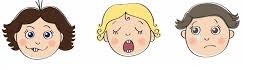 Typologie temperamentu
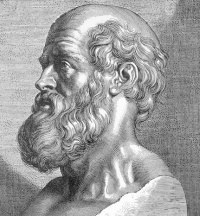 Hippokratés 

Cholerik	žluč
Flegmatik 	sliz
Sangvinik 	krev 	
Melancholik 	černá žluč
Eysenckova typologie
Podle H. J. Eysencka ovlivňuje typ temperamentu centrální nervová soustava a také limbický systém. Zatímco centrální nervová soustava určuje reaktivitu jedince, limbický systém má vliv na emoční kvalitu prožívání a připravuje vhodné odpovědi na podněty a situace. Jelikož nervový systém je individuální, je jedinečný i lidský temperament. Temperament je relativně stabilní a téměř neovlivnitelný výchovou a kulturou. Základní nastavení jedince je trvalé, ale přeci jen se dá navenek pozměnit a přizpůsobit okolnímu prostředí.
Každá kombinace dvou psychických dimenzí obsahuje řadu primárních faktorů či osobnostních rysů, specifických pro jednotlivý typ temperamentu:

Sangvinik má typické rysy stabilního extroverta – je společenský, komunikativní, bezstarostný, spokojený, citlivý a vůdčí.

Melancholik je nestabilní introvert, typická je jeho náladovost, zdrženlivost a nespolečenskost. Melancholik je pesimistický, střízlivý a nepružný.

Flegmatik v sobě snoubí introverzi a citovou stabilitu, a proto jsou jeho typickými vlastnostmi pasivita, opatrnost, klidnost a spolehlivost. Je vyrovnaný, přemýšlivý a ovládá se.

Cholerik spojuje rysy emocionální nestability a extroverze. Snadno se urazí, je neklidný, agresivní, vzrušivý, impulsivní a také optimistický a aktivní.
Sprangerova typologie
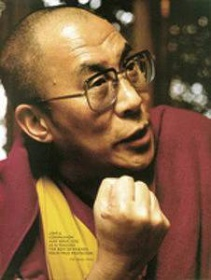 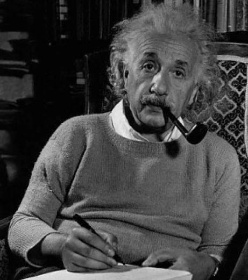 Ekonomický typ
Náboženský typ
Teoretický typ
Estetický typ
Politický typ
Sociální typ
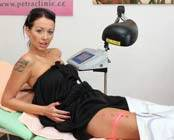 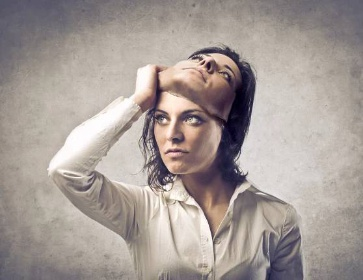 Gretzova typologie
DOMINANTNÍ
Nepřátelský dominantní – přátelsky dominantní
SUBMISIVNÍ
Nepřátelsky submisivní – přátelsky submisivní
Ovlivnění projevů temperamentu
Známe-li svůj temperament, můžeme zmírňovat jeho nedostatky 
Jakým způsobem ? 
O co je nutné se „opírat ?“
Cholerik 
Flegmatik 
Sangvinik 
Melancholik
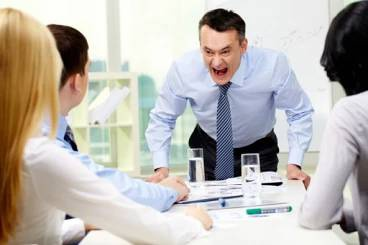 https://www.youtube.com/watch?v=oDmzbK4pghk